BUSQOM 1080Logistic Regression I
Fall 2020
Lecture 19
Professor: Michael Hamilton
Lecture 19 – Logistic Regression I
Lecture Summary
Today: An introduction to logistic regression
How to do regression with binary response [10 Mins]
Logistic Regression: linear regression through the logit function [10 Mins]
Logistic Regression in R [20 Minns]
Lecture 19 – Logistic Regression I
Data for lecture
Data for the 2016  NFL Regular Season 
Starting kicker stats including FG.Percentage, whether the team won the game, etc.
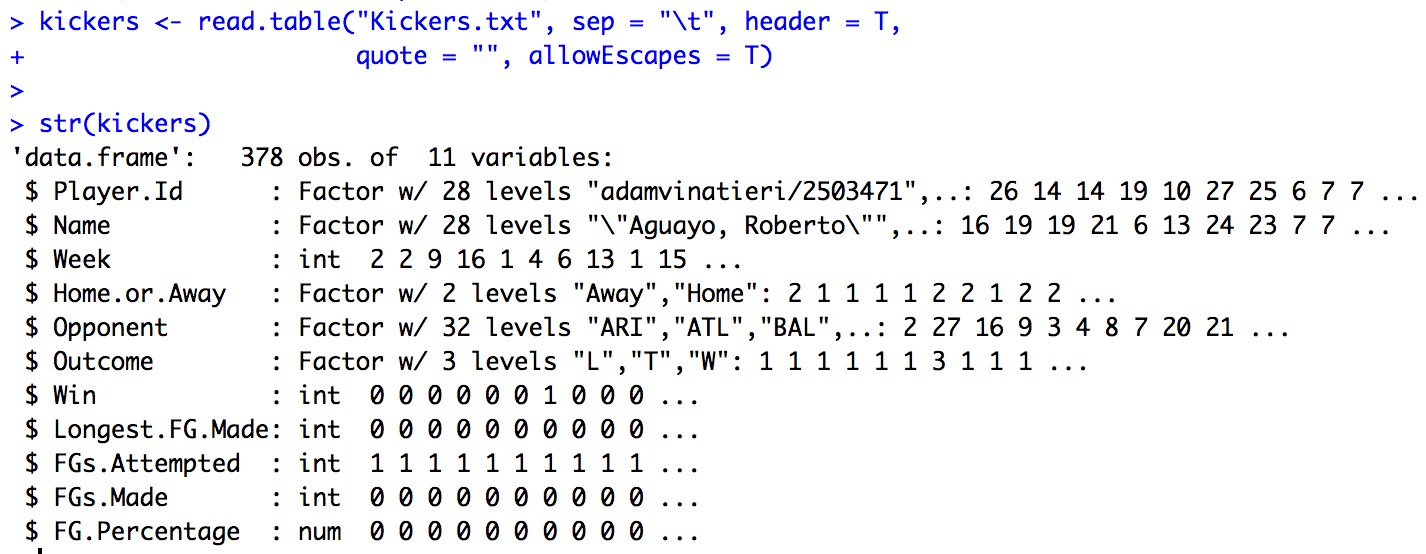 Lecture 19 – Logistic Regression I
Topic: Regression with Binary Responses
So far we’ve seen linear regression to learn a relationship between a numeric response variable and some numeric or categorical features.
Often we want to predict a binary (0 or 1) response.
Example: Do you have high blood pressure? Can we predict it high blood pressure from diet and demographic information?
Example: Did you have a concussion? Can we predict it from information on your medical chart?
Example: Is an email message an unsolicited commercial email (spam)? Can we predict it from timing and text analysis?
We can’t use the usual linear regression here because the response is binary.
Lecture 19 – Logistic Regression I
Example: Plot Wins ~ FG.Percentage
Suppose we want to predict a whether football team wins a game using the teams Field Goal Percentage (how often the kicker can successfully hit the ball through the posts)?
Data looks like:
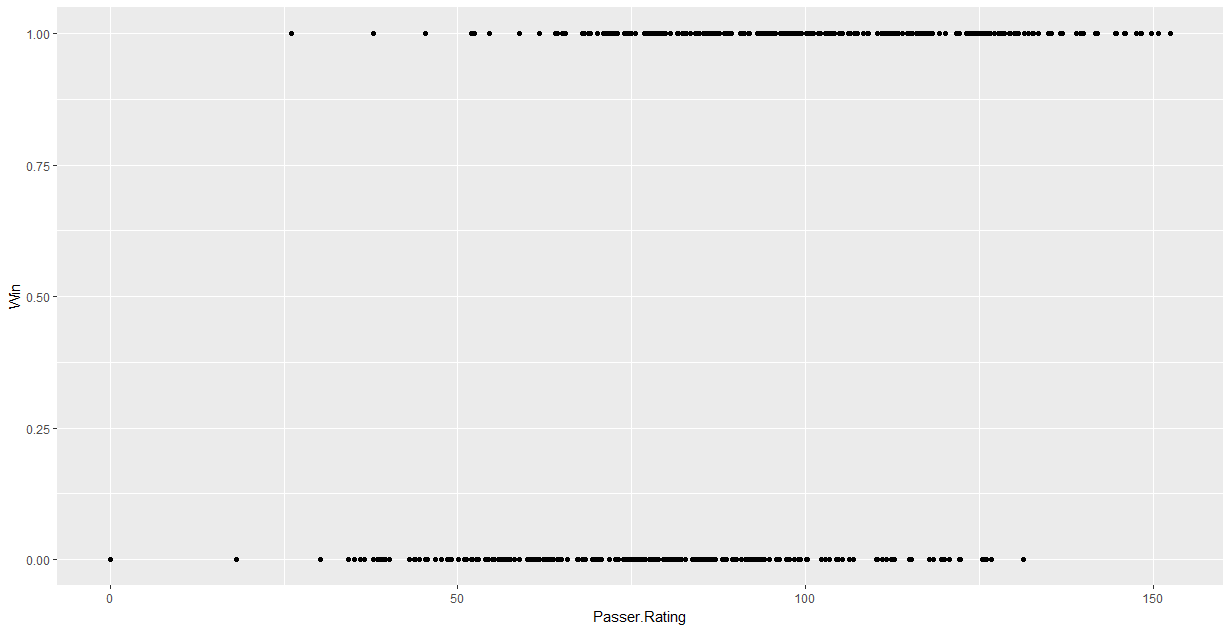 Win?
FG.Percent
Lecture 19 – Logistic Regression I
Models to fit binary response data
Idea 1: We could try and use a regular regression between Wins and PG%. Regression will capture the relationship between Wins and PG%.

Problem: The output of the linear regression isn’t 0 or 1 i.e. Win/Lose. So how do we interpret the results? 

Goal: We need a method that can tell us how much the starting Kickers FG.Percentage influences the team’s success (wins)
Lecture 19 – Logistic Regression I
Idea 1: Simple linear regression?
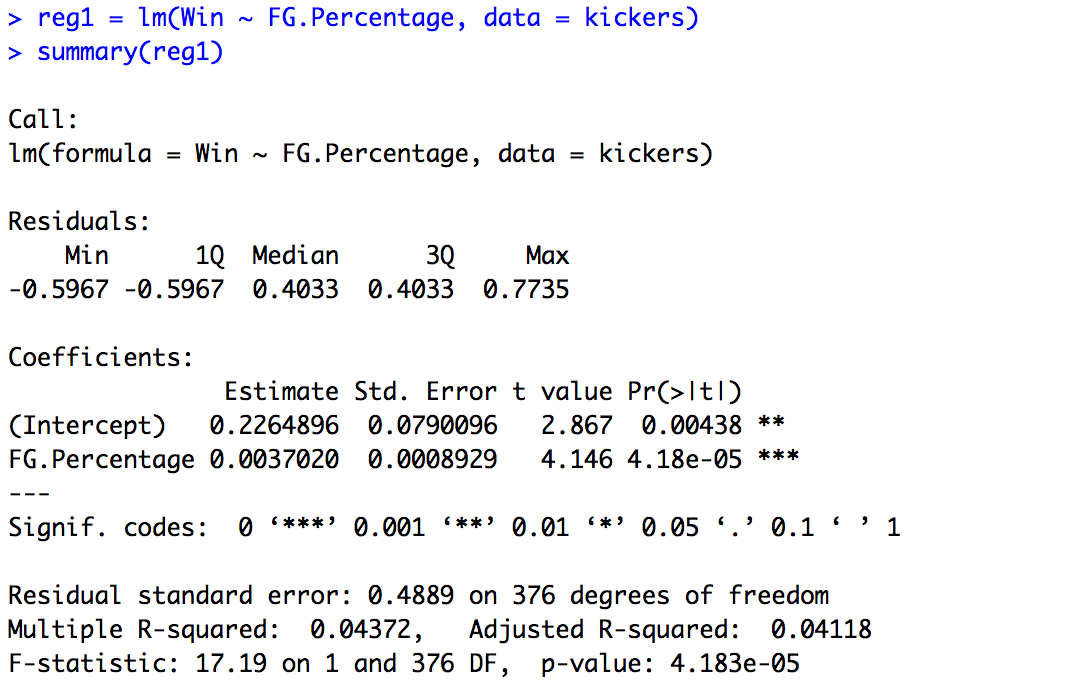 Y = 0+ 1 X
Win Prob.
Does not limit predicted values to 0 and 1
FG.Percent
Lecture 19 – Logistic Regression I
Reasons regular linear regression won’t work
Lecture 19 – Logistic Regression I
Idea 2: Logistic Regression
Logistic regression is a variation of linear regression in which we can predict the probability of a categorical response variable from feature information.
The easiest case is one in which the outcome variable is an indicator (0/1) variable (binary) although the method can be extended to multiple classes.
This will require modifying our regression framework to keep model responses between 0 and 1.
Lecture 19 – Logistic Regression I
Regression to predict probabilities
Problem: Probabilities are always between 0 and 1!
Idea: We might try to do a special kind of transformation on our linear regression equation that makes it’s outputs interpretable as probabilities. i.e. a way to take arbitrary numbers and smoosh them into [0,1].
Solution: Find a monotone “link function” that takes the predicted number and transforms it into a number between 0 and 1 that we can interpret as the probability.
Lecture 19 – Logistic Regression I
Linear Regression via the Logit Link
Lecture 19 – Logistic Regression I
Simple Logistic Regression
Lecture 19 – Logistic Regression I
The inverse of the logit function                         is

Some algebra shows that the model is equivalent to saying that:



In logistic regression we are estimating a linear equation to predict the natural logarithm of the odds of success (the “log odds”).
Def: Odds Ratio
Lecture 19 – Logistic Regression I
Interpretation of Simple Logistic Regression
Then for every unit increase in x, the model will predict an increase of 1 units in the log-odds:


If 1=0, then X has no detectable relationship with Y (as with linear regression previously).  
If 1<0, then higher X values are associated with lower success probabilities for Y.  
If 1>0, then higher X values are associated with higher success probabilities for Y.
Lecture 19 – Logistic Regression I
Logistic Regression in R via glm() function
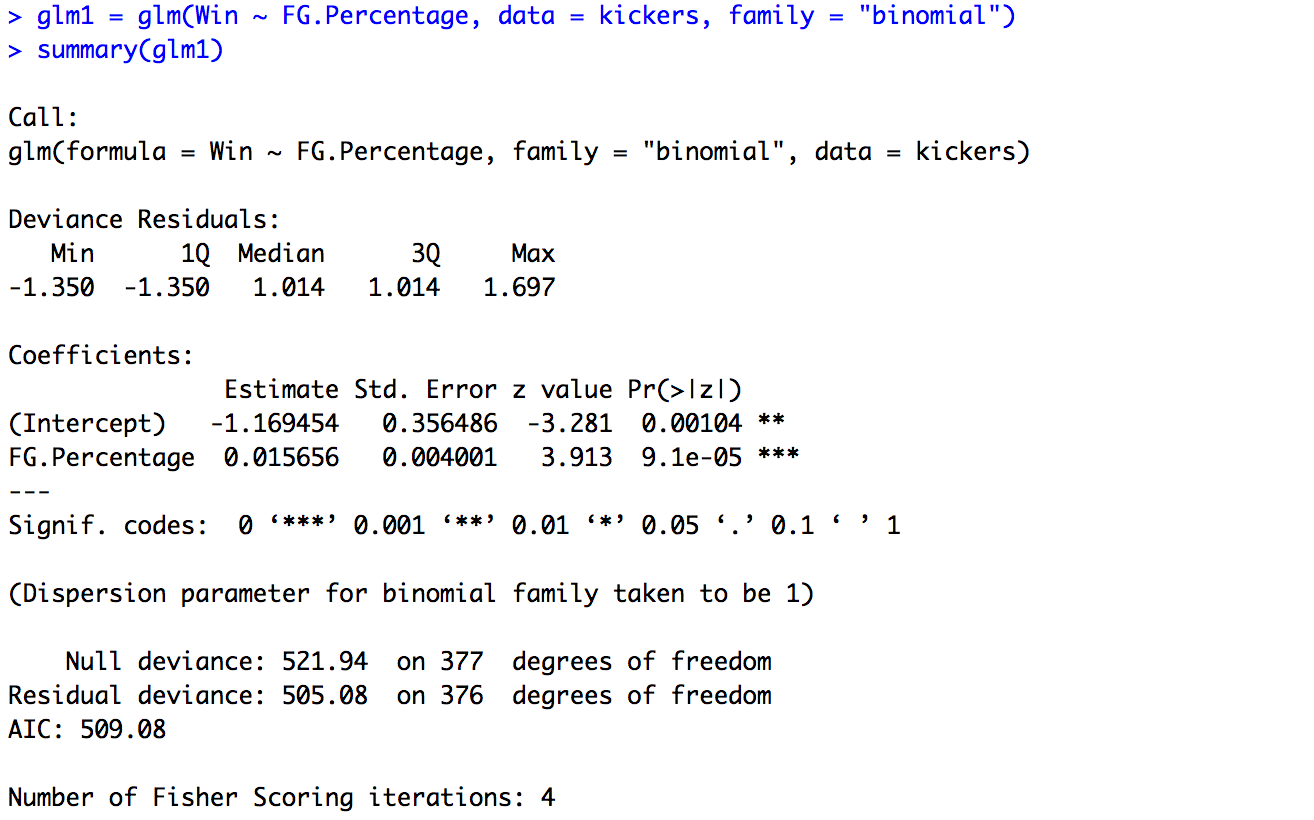 Logistic regression versus linear regression:
Use glm() instead of lm()
Same formula
Tell R to use logit link (family = “binomial”)
Use summary() function to view results
Results include table of coefficients & model fit
Lecture 19 – Logistic Regression I
Plotting Logistic Regression in R
We’re making a new dataframe to help plot out points
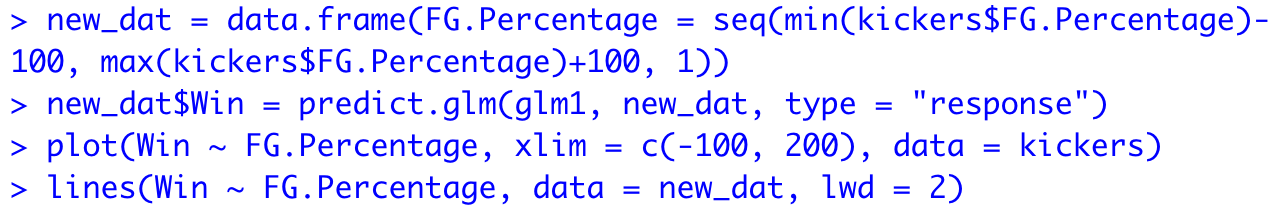 The predict.glm function fits our model on points
The lines function adds the curve in to the previous plot (lwd = 2 makes curve!)
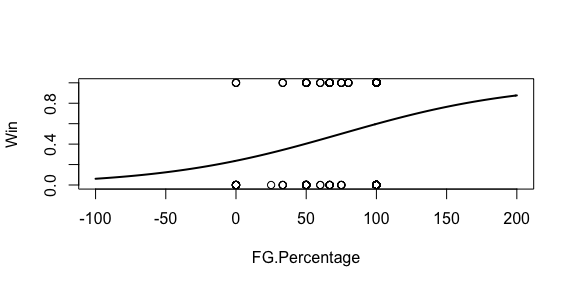 To plot Logistic Regression
First build a new data frame consisting of evenly spaces pts on the x-axis and the fit of the model on those pts
Make sure that data frame uses the same columns names as your trained model!
Next plot your points from your original data frame
Then use the lines function to plot the curve using points from your new/fitted dataframe.
Lecture 19 – Logistic Regression I
Fitted values now represent the probabilities
Greater than 50% 
probability of winning
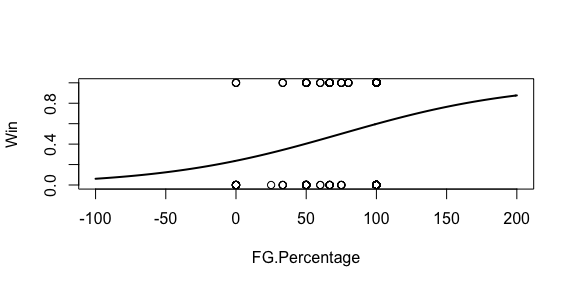 Less than 50% 
probability of winning
FG.Percent
More on interpreting the intercept
If all of the predictor coefficients are zero, then the odds of success are π/(1- π) = exp(β0) (by algebra!).




If the starting kickers FG.Percent is zero, then the odds of winning are π = exp(-1.169)/(1+exp(-1.169)) = 0.237
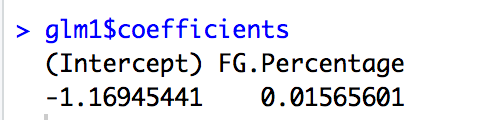 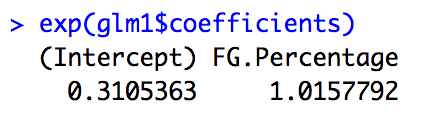 Lecture 19 – Logistic Regression I
More on interpreting the “slope” in general
If βi > 0, then the odds of observing the event become higher if Xi is higher.
If βi < 0, then the odds of observing the event become lower if Xi is higher.
If βi = 0, then Xi does not tell us anything about the odds of observing the event.
More specifically, whenever Xi goes up (or down) by c units, the odds are multiplied (or divided, respectively) by exp(βic)=exp(βi)c  units.
Each predictor’s coefficient is the log of a particular odds ratio.
Lecture 19 – Logistic Regression I
Other link functions: Logit & Probit
Math fact: The logit link function is the CDF of a probability distribution known as the logistic distribution. In some sense, logistic regression uses this link function because it maps nicely to this distribution. It’s learning a parametric form of the CDF.
There is also a similar form of binary regression that uses the normal distribution CDF (probit regression)
Probit is similar to logistic regression but a little less flexible and seems to be less favored
In this class, we will only talk about logistic regression with the logit link, but you may be interested to learn about different ones for your project!
Lecture 19 – Logistic Regression I